Районный конкурс «ВИКТОРИЯ -2014»
Виталий Закруткин
Повесть «Матерь человеческая»

Читает ученица МБОУ «Самофаловская сош»
Тутынина Елизавета
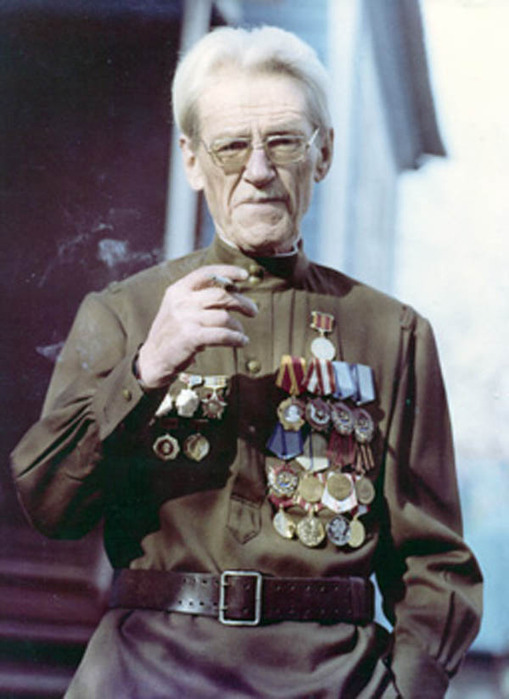 В 1969 году написал повесть «Матерь человеческая». О простой женщине-крестьянке, сумевшей выстоять в страшных испытаниях и стать продолжательницей рода и возродить к жизни родную Землю.
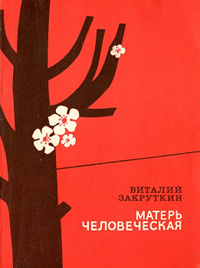 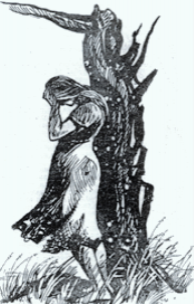 Рядом с погребом росла старая дедовская яблоня. Летом тень ее пышной кроны защищала погреб от жары, в нем в самые знойные июльские дни было прохладно     Мария решила: "Буду жить в погребе, он не мог сгореть..."
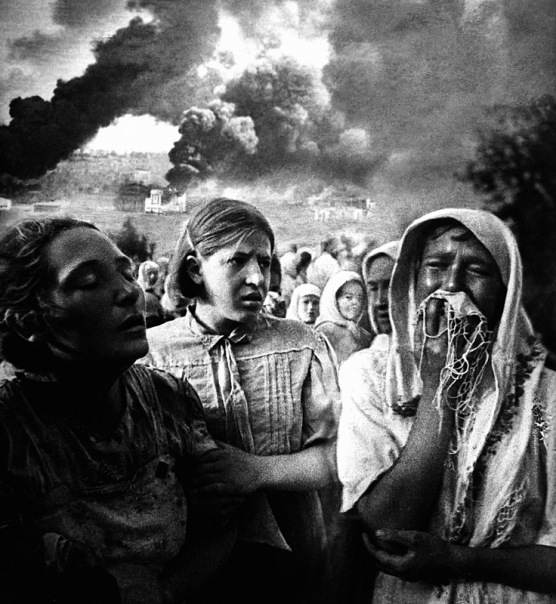 Ненависть и горячая, слепая злоба захлестнули Марию, сдавили сердце, тошнотой прихлынули к горлу. Алый туман застилал ей глаза, и в этом негустом тумане она увидела безмолвную толпу хуторян, и раскачивающегося на тополевой ветке Ивана, и босые ноги повисшей на тополе Фени, и черную удавку на детской шее Васятки, и их палачей-фашистов, одетых в серые мундиры с черной лентой на рукавах.
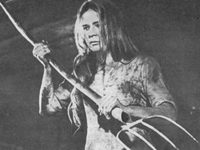 Мария высоко подняла вилы, слегка отвернулась, чтобы не видеть то страшное, что должна была сделать, и в это мгновение услышала тихий, сдавленный крик, который показался ей громом:      - Мама! Ма-а-ма!..
Мария молча плакала. Смерть мужа и сына, угон хуторян и гибель хутора, мученические дни и ночи на кукурузном поле - все, что она пережила в тяжком своем одиночестве, надломило ее, и ей хотелось выплакать свое горе, рассказать о нем живому человеку, первому, кого она встретила за все последние дни.
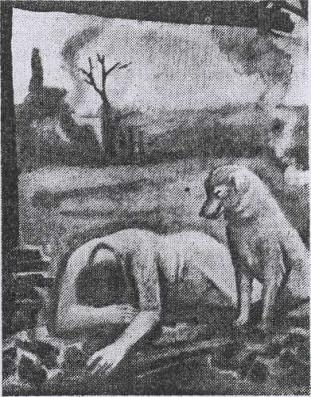 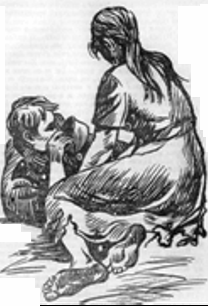 И Мария ужаснулась тому, что еще несколько минут назад, держа в руках острые вилы и слепо подчиняясь охватившему ее чувству злобы и мести, могла сама убить его.
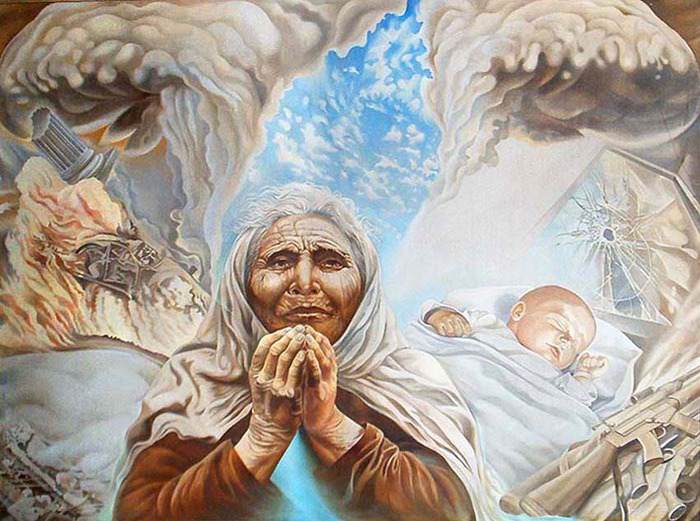 Ведь только святое, жалостное слово "мама", та мольба, которую вложил этот несчастный мальчик в свой тихий, захлебывающийся крик, спасли его.
«…разве нет на земле матерей человеческих, испытавших болеестрашные удары судьбы… Кто же измеритих горе? Кто исчислит все их утраты»?
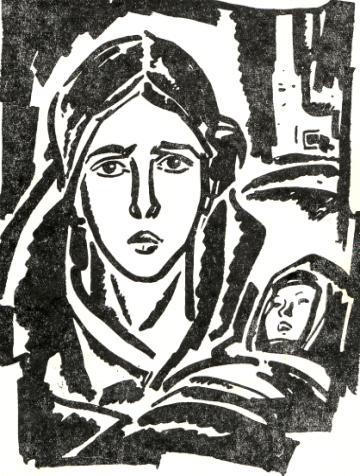 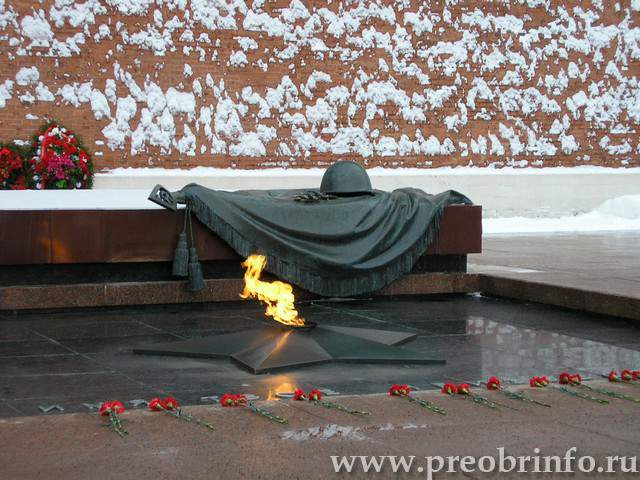 Использованы Интернет-ресурсы:

http://fs110.taba.ru/dev101/0/010/947/0010947326.fid.jpg